What subject
do you want to study?
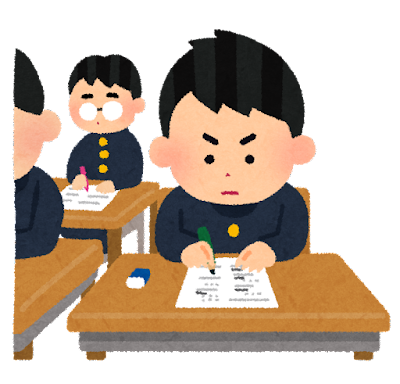 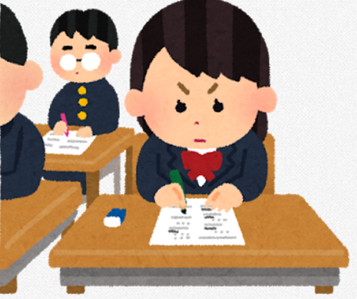 I want to study ～ .
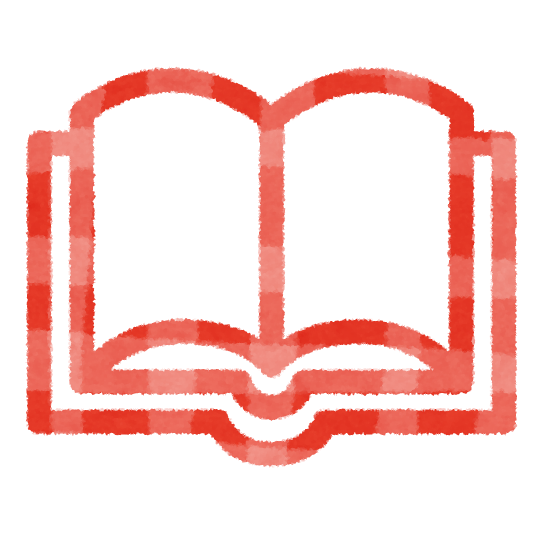 国語
Japanese
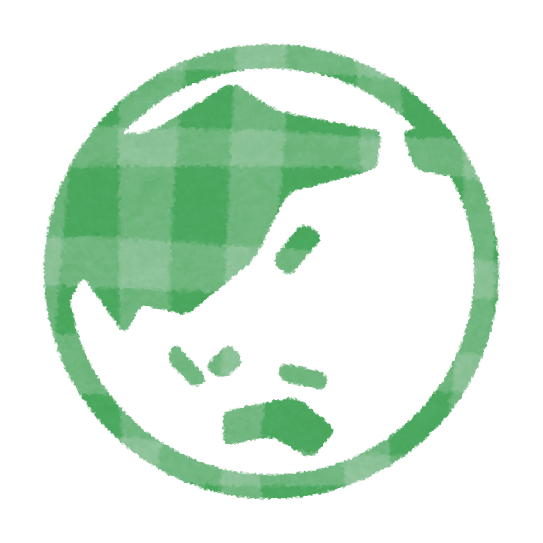 社会
social studies
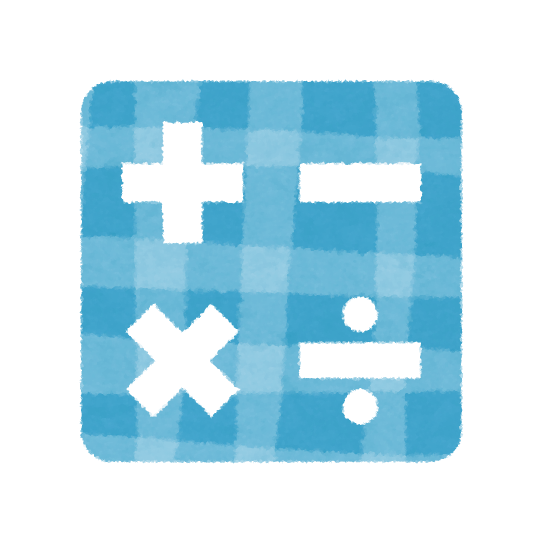 算数
→数学
math
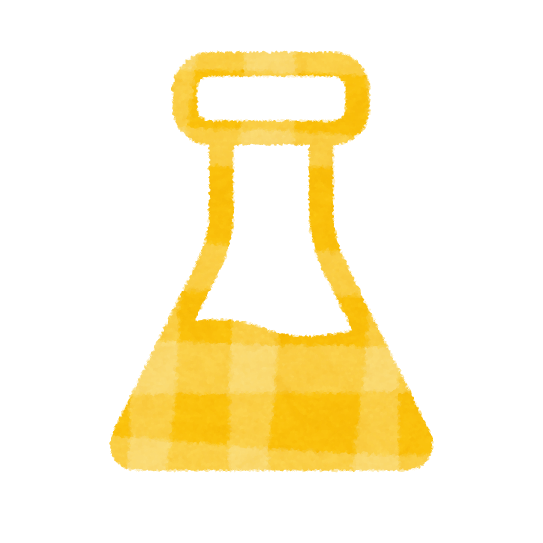 理科
science
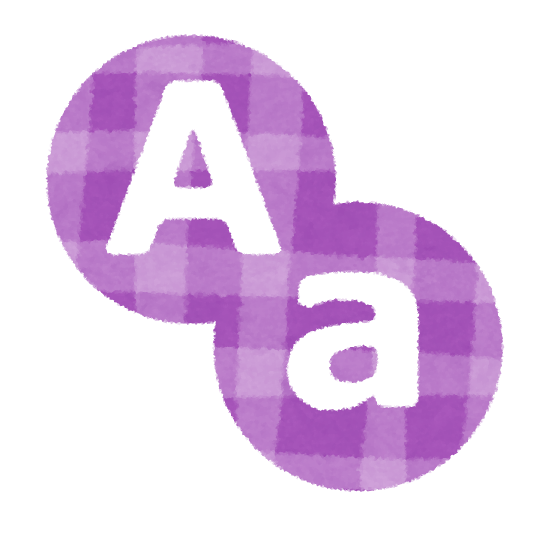 英語
English
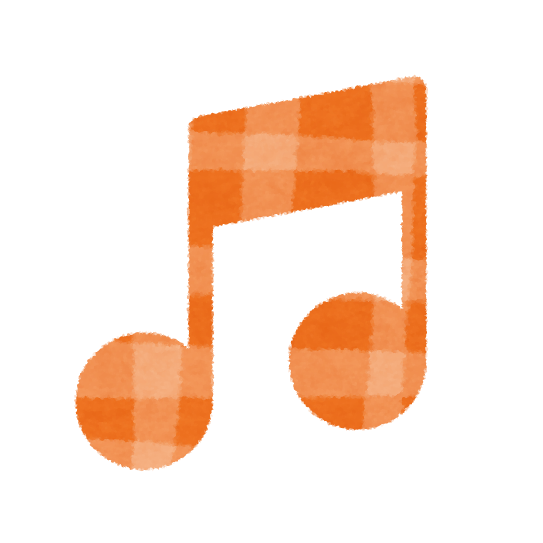 音楽
music
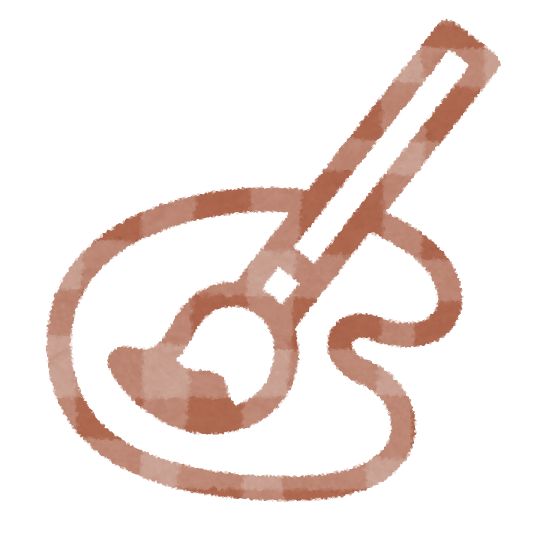 図工
arts and crafts
→美術
fine arts
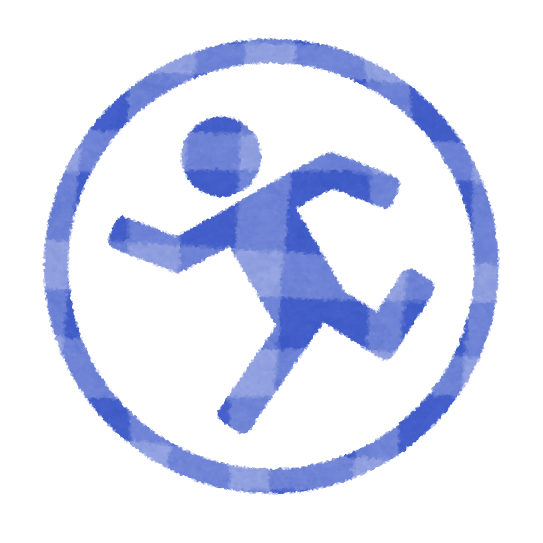 体育
P.E.
技術
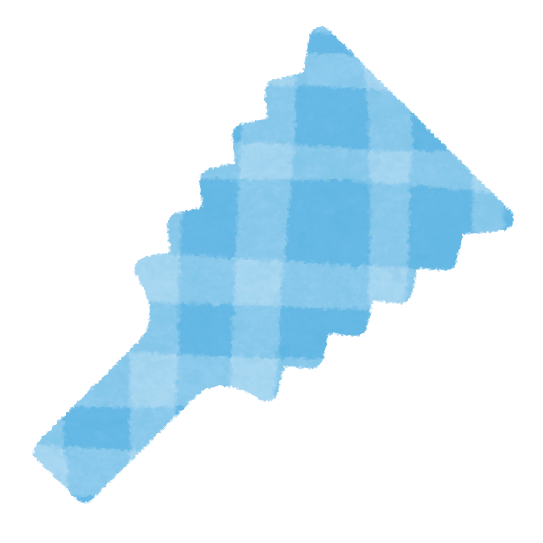 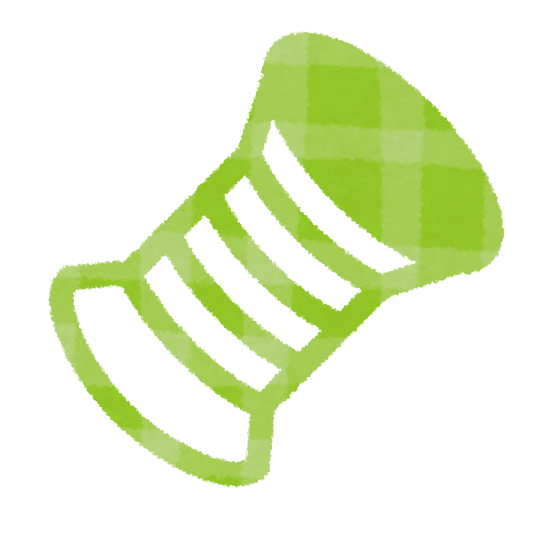 家庭
industrial arts &
home economics
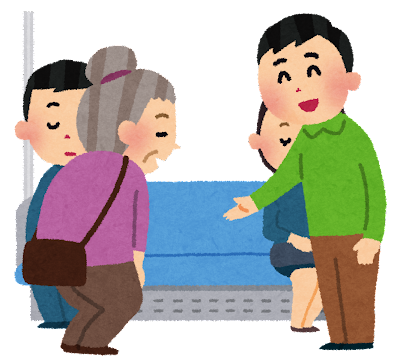 道徳
moral education
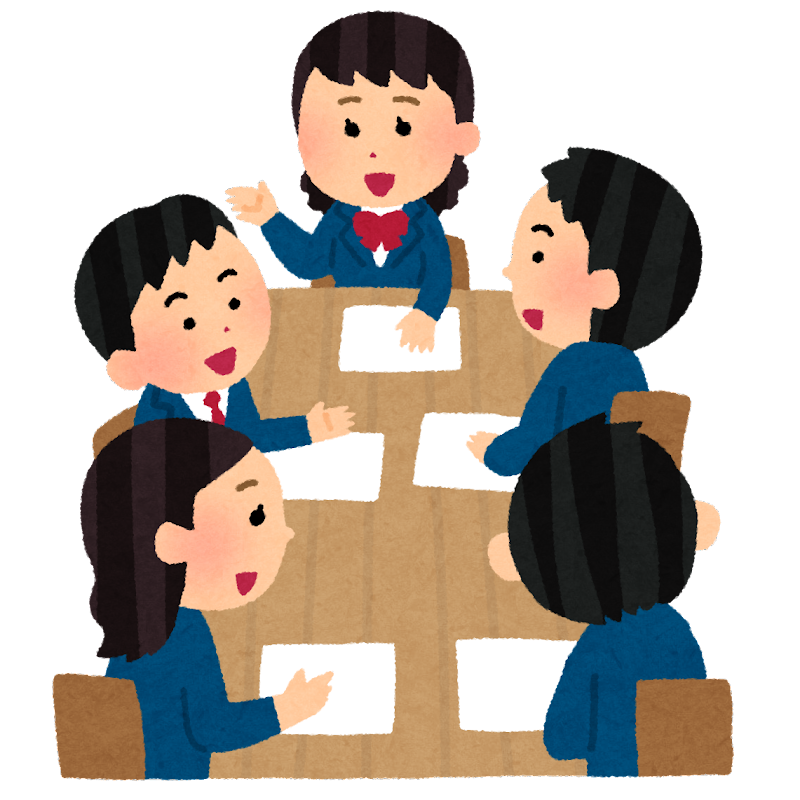 総合的な
学習の時間
period for
integrated study
What subject
do you want to study?
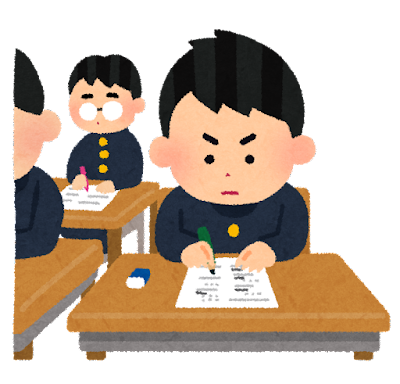 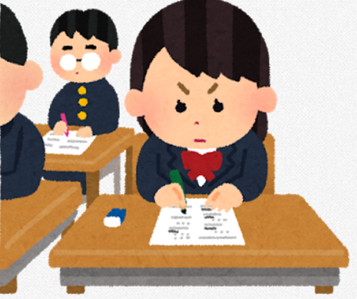 I want to study ～ .